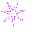 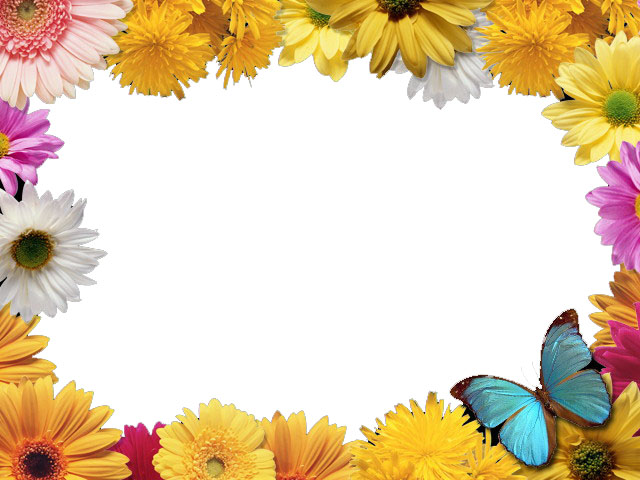 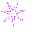 Trường Mầm non Hoa  Sữa
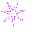 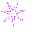 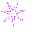 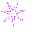 Phát triển nhân thức
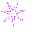 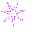 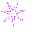 Toán
Ghép đôi
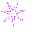 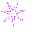 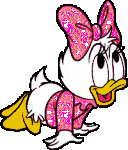 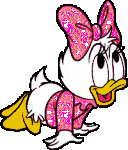 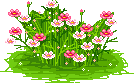 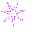 Giáo viên: Lớp : Mẫu giáo nhỡ B3
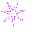 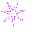 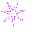 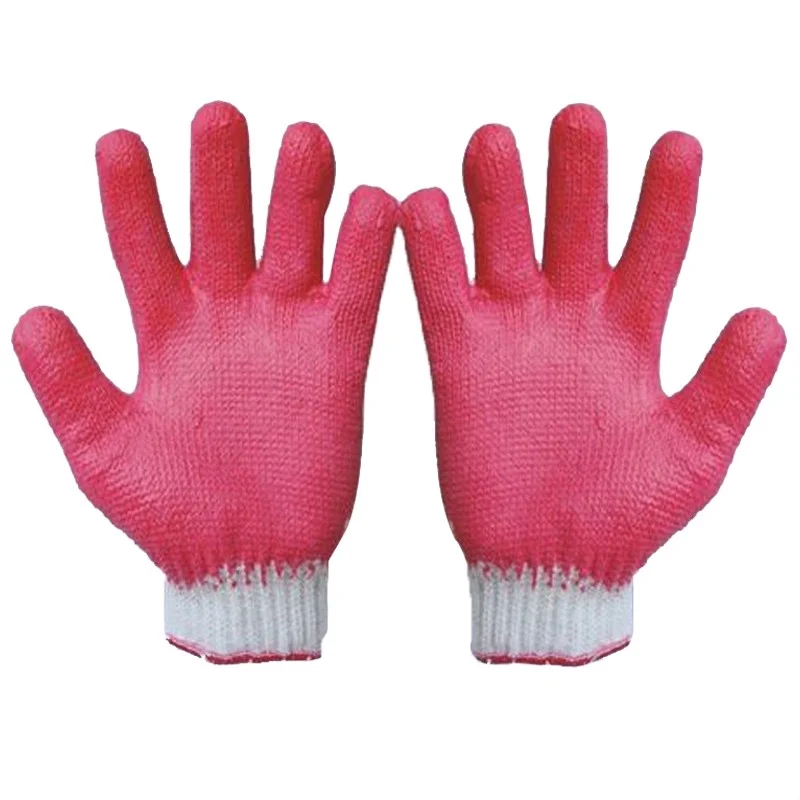 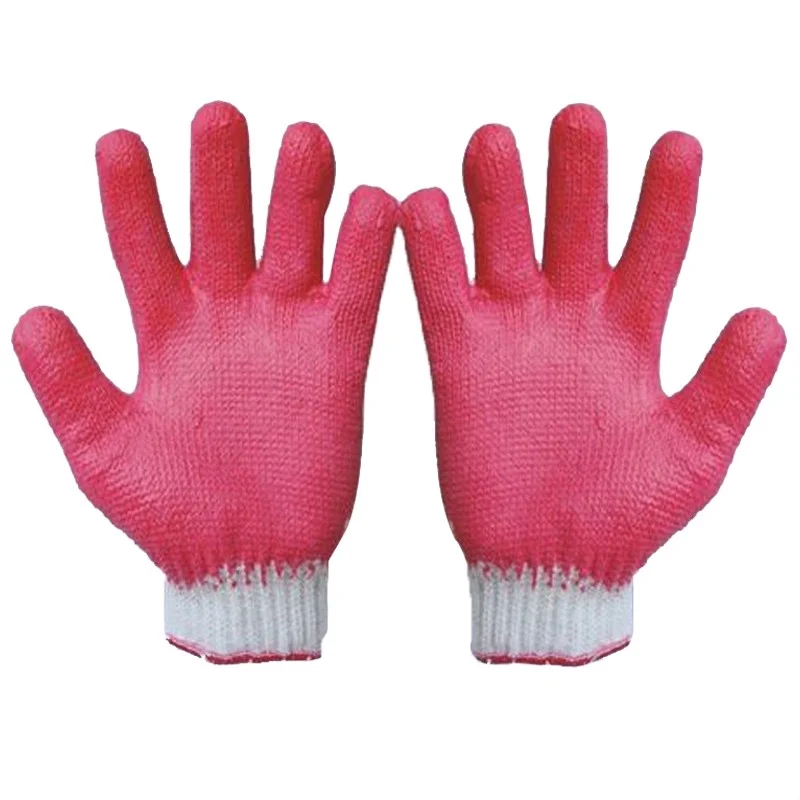 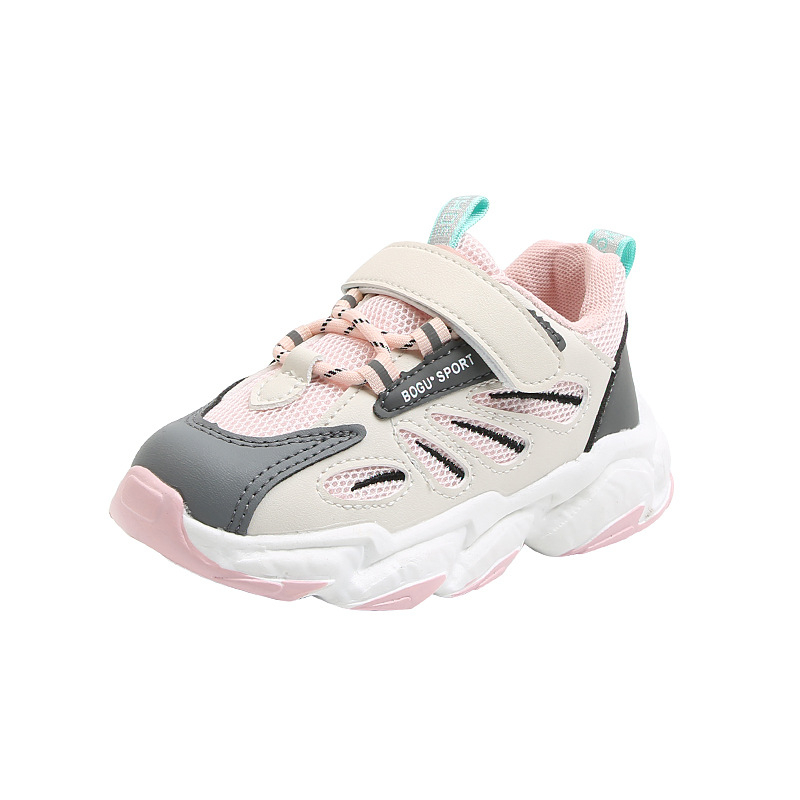 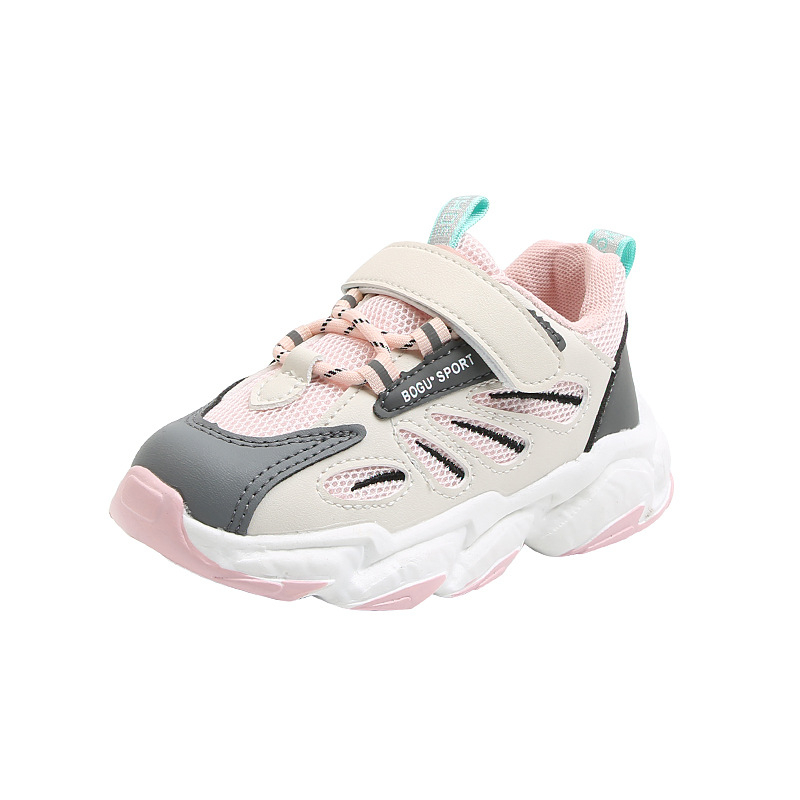 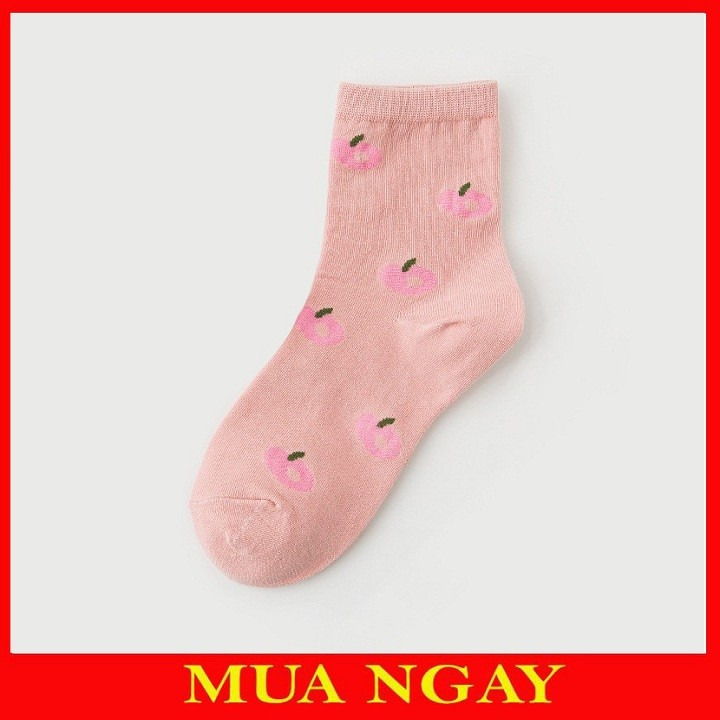 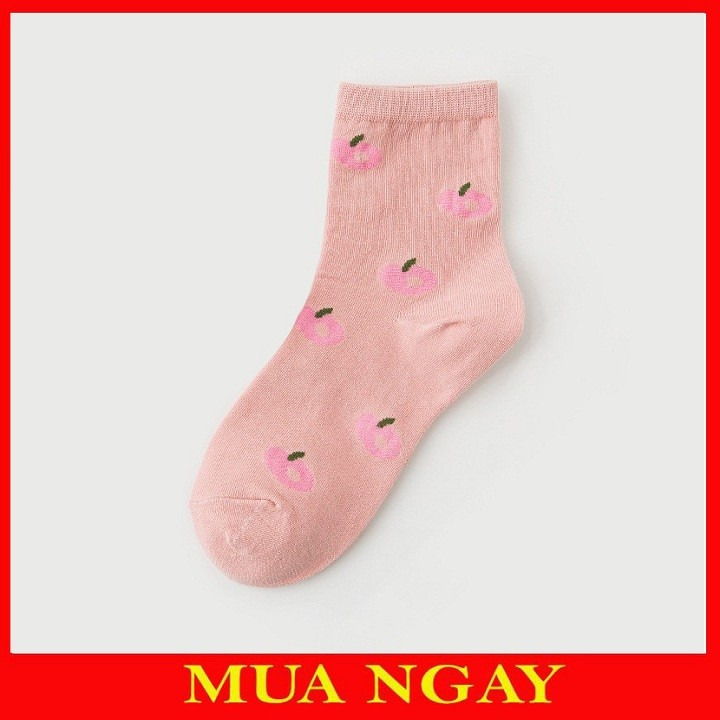 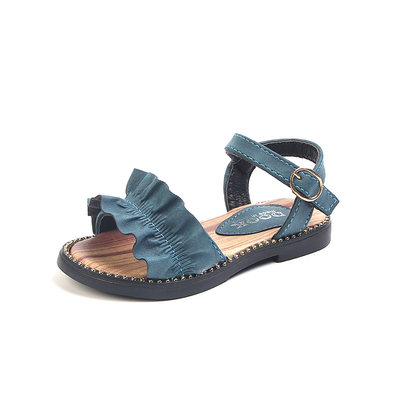 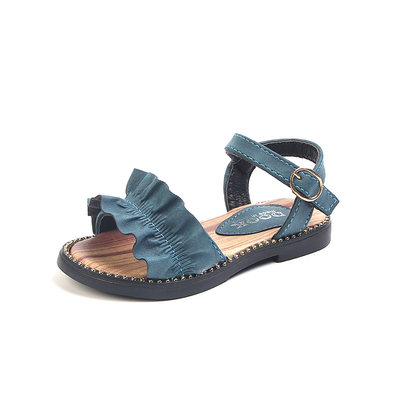 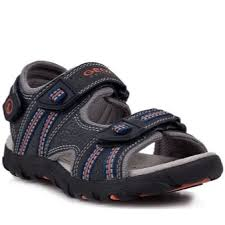 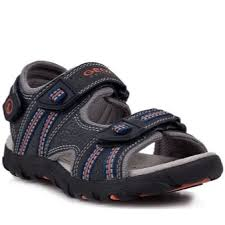 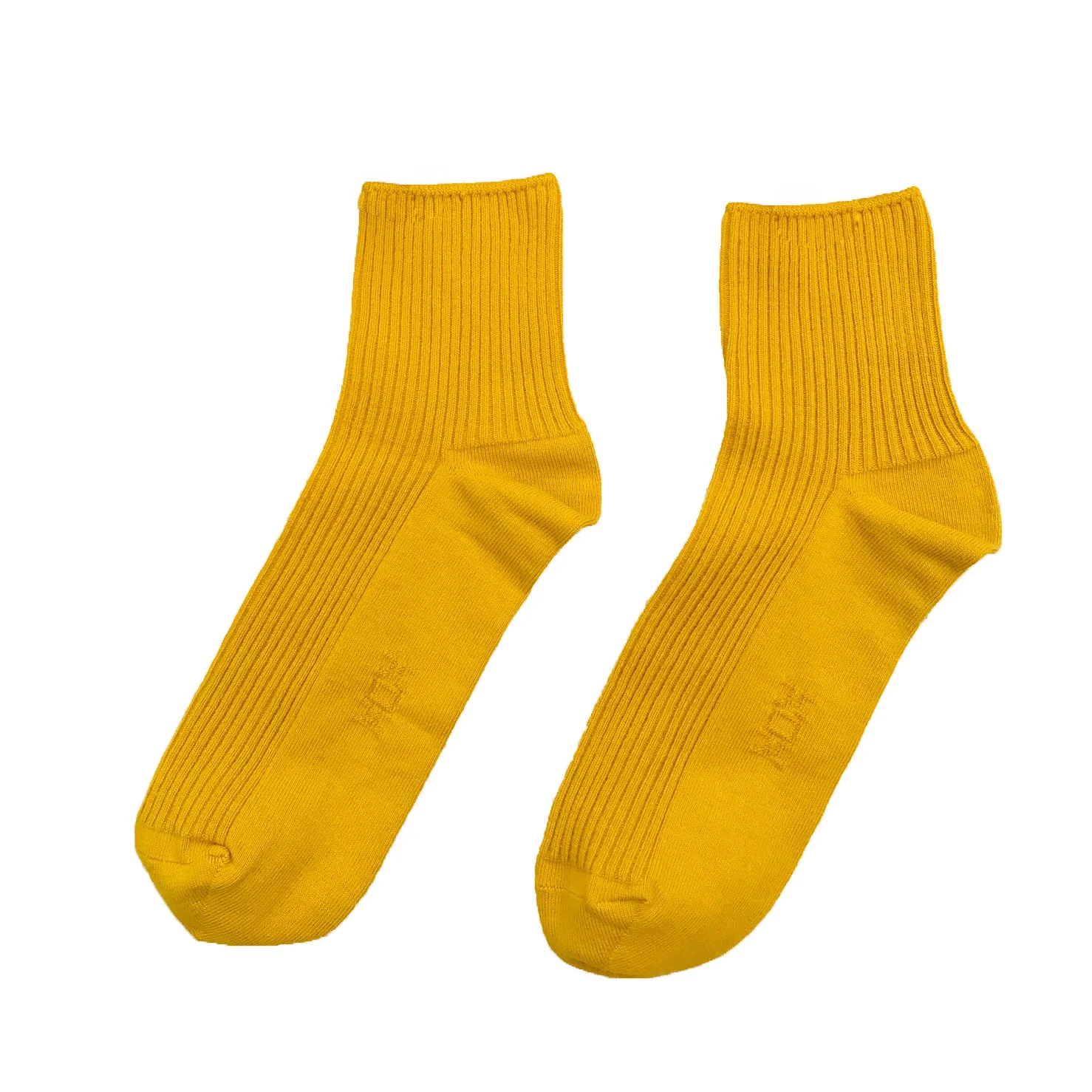 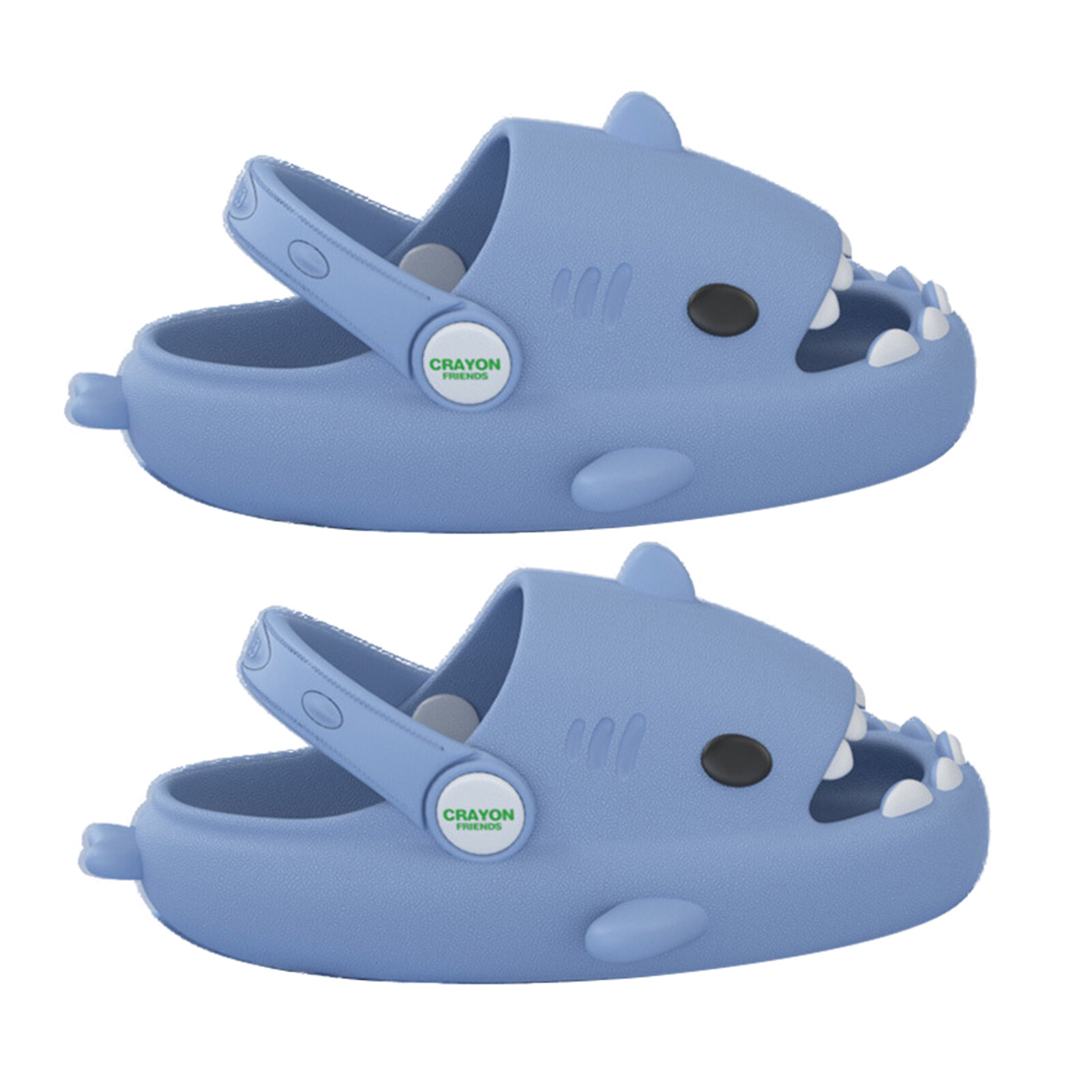 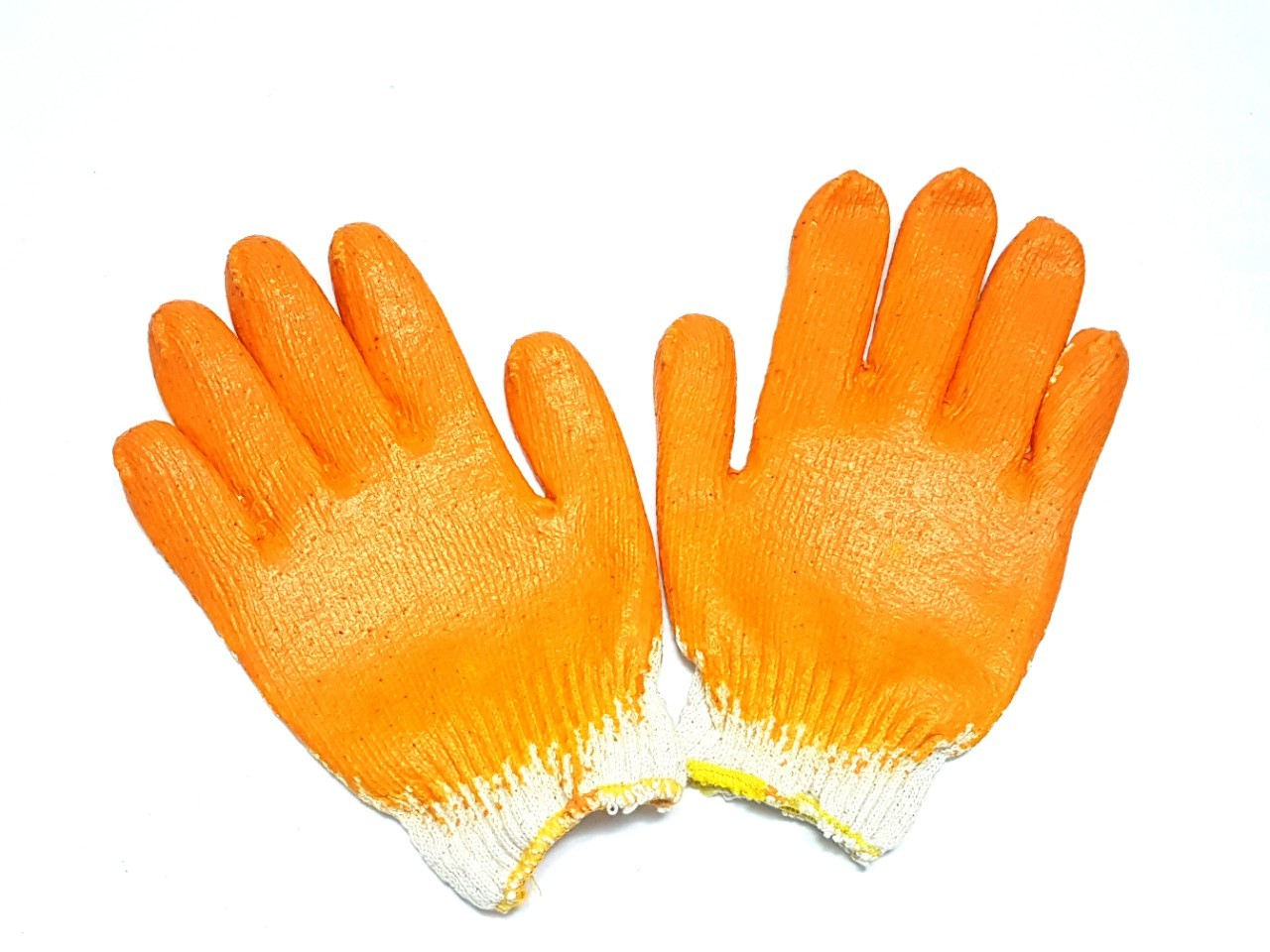 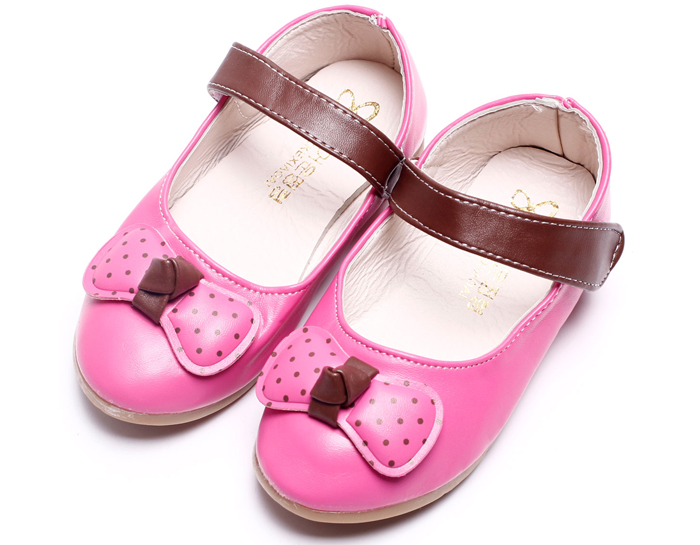 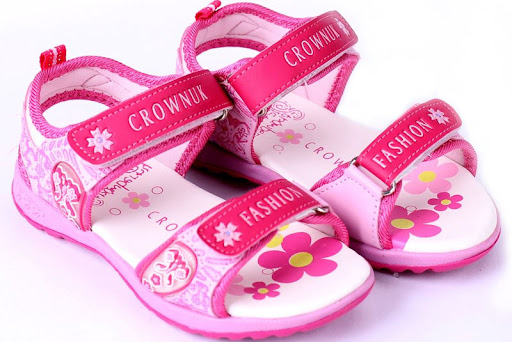 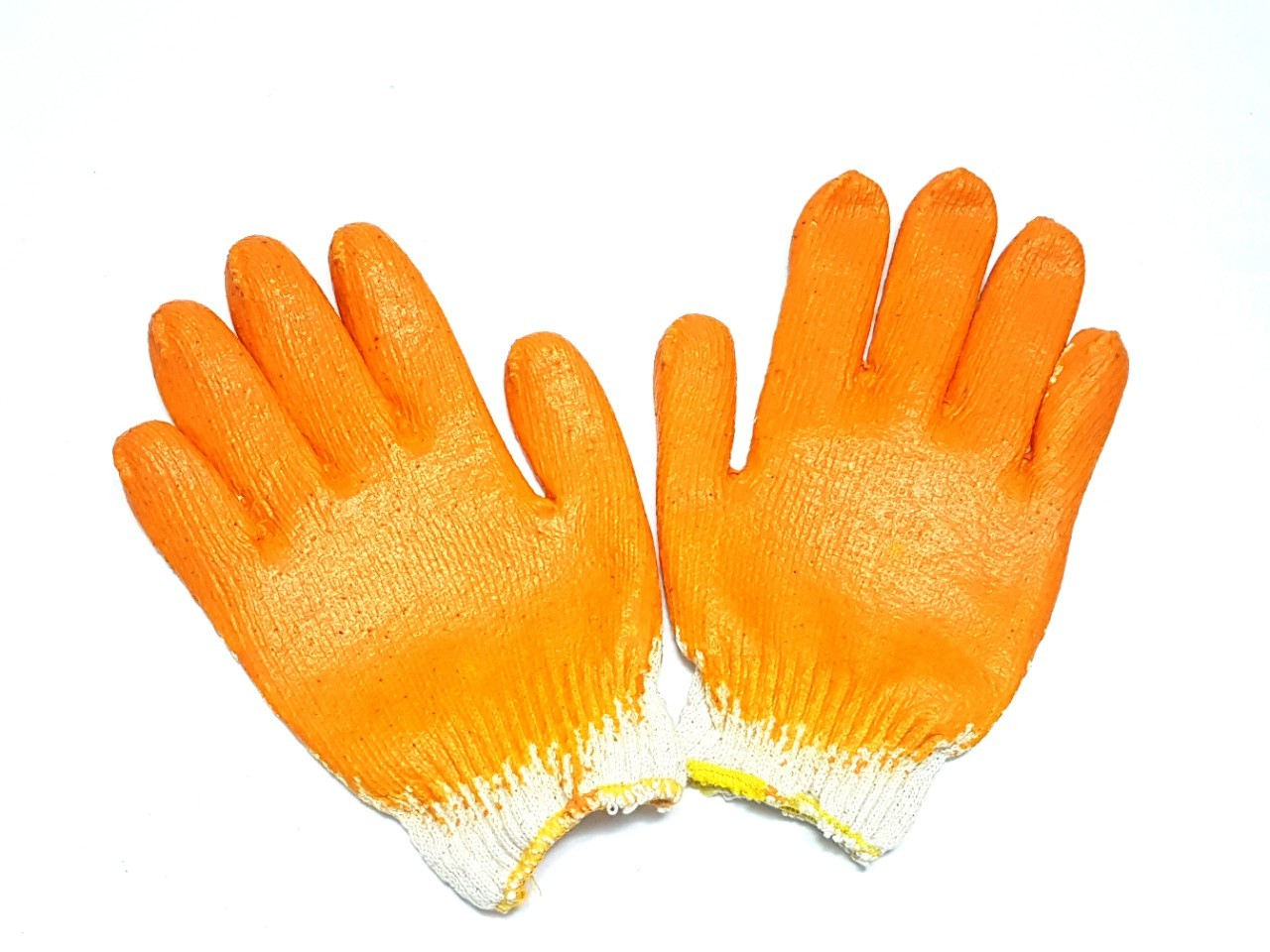 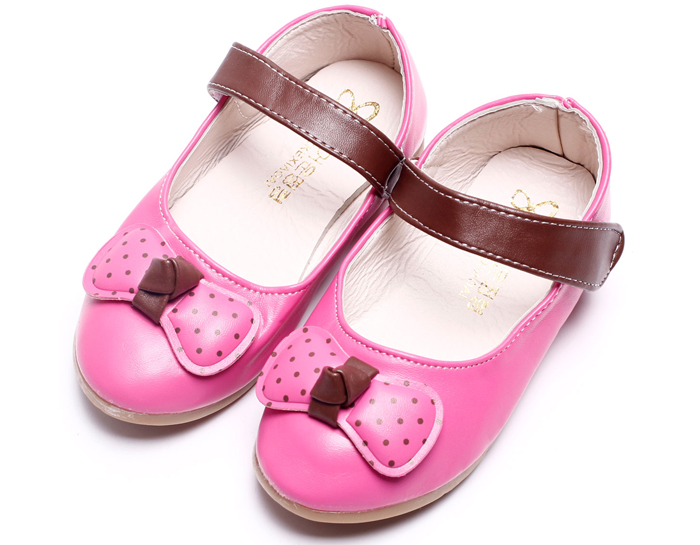 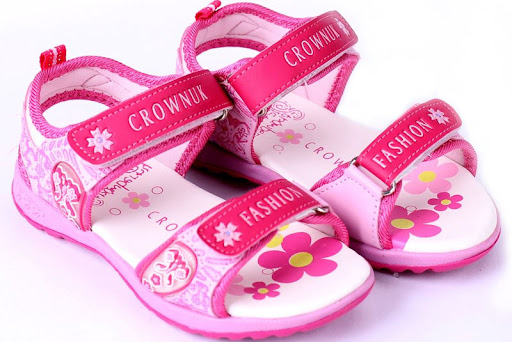 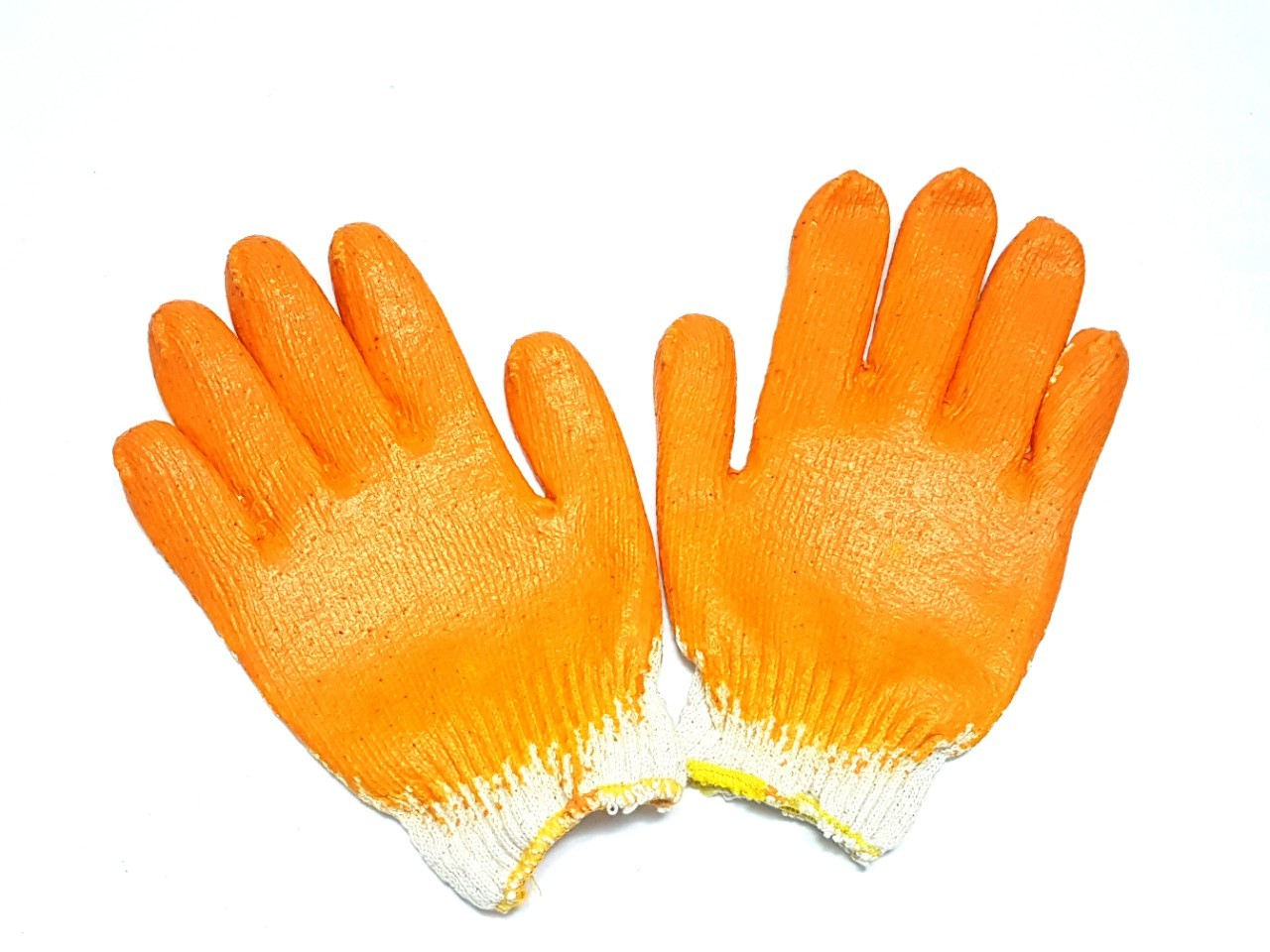 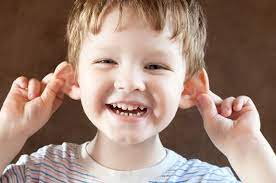 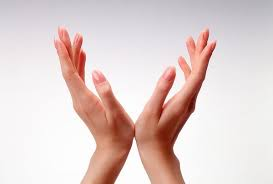 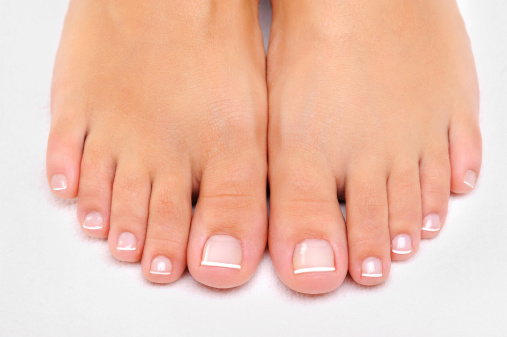